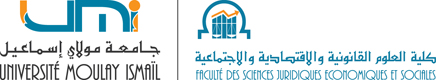 Bases de Données Avancées
M. ZOUHRI
FSJES- Meknès
Master MIAGE
Organisation
Cours magistral
Travaux dirigés
Travaux pratiques
Evaluation
Plan du cours
Bases de données : rappels et mise à niveau
Le langage de requêtes SQL
Administration d’une base de données
Introduction
Qu’est-ce qu’une base de donnée?
Une base de données est un ensemble d’informations structurées. 
Elle peut être de nature :
Hiérarchique;
Relationnelle;
Objet;
Documentaire;
…
La plupart des bases de données utilisées actuellement sont relationnelles avec, parfois une extension objet.
Principe d’une Base de Données Relationnelle
En 1970, E. F. Codd propose le modèle relationnel pour les systèmes de bases de données.
Ce modèle est à la base des systèmes de gestion de bases de données relationnelles (SGBDR).
Composants du modèle relationnel :
Collection d’objets appelés encore relations.
Ensemble d'opérateurs pour agir sur les relations.
Règles d'intégrité pour garantir exactitude et cohérence des données.
[Speaker Notes: Le Modèle Relationnel
C’est le Dr. E. F. Codd qui, en juin 1970, a présenté pour la première fois les principes du modèle relationnel pour les bases de données dans un article intitulé  "A Relational Model of Data for Large Shared Data Banks". 
A cette époque, les modèles les plus utilisés étaient les modèles hiérarchique et réseau, voire de simples structures séquentielles. Les systèmes de gestion de bases de données relationnelles (SGBDR) furent rapidement adoptés en raison, notamment, de leur simplicité d’utilisation et de la flexibilité de leur structure. En outre, plusieurs fournisseurs novateurs, tels que Oracle, ont complété les SGBDR en leur adjoignant une série de puissants outils de développement d'applications et produits utilisateur, offrant ainsi une solution complète.
Composants du Modèle Relationnel
Collections d’objets appelés encore relations pour stocker les données
Ensemble d’opérateurs agissant sur les relations afin de produire d’autres relations
Des règles d'intégrité pour garantir l’exactitude et la cohérence des données
Pour plus d'informations, reportez-vous à 
E. F. Codd, The Relational Model for Database Management Version 2 (Reading, Mass. :
Addison-Wesley, 1990).]
Dans les bases de données relationnelles, les données sont organisées dans des tables à deux dimensions. 
Les colonnes des tables constituent les champs et les lignes sont les enregistrements.
Base de données
Nom de la table : EMPLOYE
Nom de la table : SERVICE
NUMEMP   NOMEMP      FONCTION	 N°SERV
	 7839     BRITEL    PRESIDENT	      10
 7698     BACHIRI    MANAGER	      30
	 7782     CHAMI      MANAGER  	      10
	 7566     JAMAL      MANAGER	      20
N°SERV  NOMSERV  		LOC
    10  COMPTABILITE	CASABLANCA
    20  RECHERCHE 	RABAT
	    30  VENTES    	FES
	    40  OPERATIONS 	MEKNES
Etudiant (CNE, nom, prénom, âge)
nom de la table                  noms des champs
Etudiant
Schéma
CNE         nom        prénom      âge
136        Drissi       Jamil         19
253        Anbary    Amina        20
Enregistrement
101        Alioua     Amal          21
147        Drissi       Malak        21
Exemple
Qu’est-ce qu’un SGBDR ?
Un SGBDR (système de gestion de base de données relationnelle) est un système (logiciel) qui permet de gérer une base de données relationnelle. Les SGBDR peuvent être soit de type client/serveur (Oracle, Sql Server, MySQL, PostgreSQL), soit de type fichiers partagés (Access, Paradox, etc.)
Le modèle client/serveur nécessite généralement la présence d’un serveur, qui traite des requêtes transmises par le client et lui retourne le résultat.
Le principal intérêt d’un SGBDR est qu’il va fournir les services suivants:
Implémentation du langage d’interrogation des données SQL
Gestion des structures des données et de leur modification
Gestion de l’intégrité des données
Gestion des transactions
Gestion de la sécurité, contrôle d’accès
Abstraction de la plateforme matérielle et du système d’exploitation sous-jacent
D’un point de vue logique, abstraction de l’organisation du stockage sous-jacent
Qu’est-ce que SQL ?
SQL (Structured Query Language) est le langage des bases de données relationnelles répondant à la fois à la problématique de création d’objets de bases de données (modèle), de manipulation des données (algèbre relationnelle), de gestion de la sécurité (droits d’accès), de traitement de données (procédures). De plus, il est désormais doté d’extensions objet. Mais, avant tout , SQL est une norme.
SQL est un langage composé de deux parties bien distinctes et, dans ces deux parties, de diverses subdivisions.
La première partie de SQL est constituée de la partie déclarative du langage, c’est-à-dire d’ordres SQL que le SGBDR doit exécuter. En d’autres termes, on spécifie ce que l’on veut obtenir ou faire, et c’est la machine qui décide comment elle doit l’exécuter.
La deuxième partie est constituée d’un langage plus classique de type procédural dans lequel on retrouve les notions de fonction, procédures, etc.
Dans ce cours, on utilisera le SQL propre au SGBDR Oracle.
SQL déclaratif
La partie déclarative de SQL est, elle-même, subdivisée en quatre parties:
Le DDL (Data Definition Language), c’est-à-dire les ordres SQL permettant de créer (CREATE), modifier (ALTER) ou supprimer (DROP) les objets de la base.
Le DML (Data Manipulation Language), c’est-à-dire les ordres SQL permettant d’ajouter (INSERT), de modifier (UPDATE), de supprimer (DELETE) ou d’extraire des données.
Le DCL (Data Control Language), c’est-à-dire les ordres SQL permettant de définir les privilèges afférents aux utilisateurs (GRANT, REVOKE).
Le TCL (Transaction Control Language)  permet de gérer des transactions englobant des ordres des trois premières subdivisions (COMMIT, ROLLBACK).
Récapitulatif
Communiquer avec un SGBDR au Moyen de SQL
Saisie de l’ordre SQL
L’ordre est envoyé à la base de données
SQL> SELECT loc 
  2  FROM   service;
Base de données
Affichage des données
LOC
-------------
CASABLANCA
RABAT
FES
MEKNES
Tables Utilisées dans ce cours
NumServ  NomServ          LOC
--------- -------------- ----------        	       10 COMPTABILITE   CASA
       20 RECHERCHE      RABAT
       30 VENTES         FES
       40 PRODUCTION     MEKNES
SERVICE
NumEMP  NomEmp      Fonction  NumChef  Date_Emb   Salaire      COMM    NumServ
--------- ---------- --------- --------- --------- --------- --------- ---------
     7839 RAIS       PRESIDENT           17-NOV-81      5000                  10
     7698 BILAL      MANAGER        7839 01-MAY-81      2850                  30
     7782 ALLAL      MANAGER        7839 09-JUN-81      1500                  10
     7566 JONDI      MANAGER        7839 02-APR-81      2975                  20
     7654 MAATI      COMMERCIAL     7698 28-SEP-81      1250      1400        30
     7499 AMRAN      COMMERCIAL     7698 20-FEB-81      1600       300        30
     7844 TOUYAR     COMMERCIAL     7698 08-SEP-81      1500         0        30
     7900 JALAL      EMPLOYE        7698 03-DEC-81       950                  30
     7521 WARDANI    COMMERCIAL     7698 22-FEB-81      1250       500        30
     7902 FAOUZI     ANALYSTE       7566 03-DEC-81      3000                  20
     7369 SMAHI      EMPLOYE        7902 17-DEC-80       800                  20
     7788 SCALI      ANALYSTE       7566 09-DEC-82      3000                  20
     7876 ADAM       EMPLOYE        7788 12-JAN-83      1100                  20
     7934 MAHI       EMPLOYE        7782 23-JAN-82      1300                  10
EMPLOYE
[Speaker Notes: Tables Utilisées dans le Cours
Vous utiliserez principalement trois tables dans ce cours :
La table EMP qui contient des informations sur tous les employés
La table DEPT, qui contient des informations sur tous les départements 
La table SALGRADE , contenant des informations sur les différents niveaux de salaires en fonction de l'échelon
La structure et les données de chaque table sont données dans l'annexe B.]
Ordres SQL basiques
Ordre SELECT
L’ordre SELECT sert à extraire les données de la base de données
SELECT	what
FROM	where;
Cet ordre comporte deux parties:
La clause SELECT qui spécifie les colonnes à sélectionner.
La clause FROM qui spécifie la table où sont situées les colonnes indiquées dans la clause SELECT.
L’ordre SELECT possède trois capacités
Sélection : sélection d’une ou plusieurs ligne(s).
Projection : sélection d’une ou plusieurs colonne(s).
Jointure : sélection de deux colonnes dans deux tables différentes, créant ainsi une relation entre les données des deux colonnes.
Pour exécuter une requête SQL il faut la terminer par le caractère point-virgule.
Mettre chaque clause sur des lignes différentes et noter les mots réservés en majuscule et les autres en minuscule.
Ordre SELECT élémentaire
SELECT	[DISTINCT] {*, column|expression [alias],...}
FROM	table;
SELECT	lister une ou plusieurs colonne(s)
*		Sélectionner toutes les colonnes
DISTINCT	Supprimer les doublons
column|expression	  Préciser les noms de colonnes
Alias		  Attribuer les entêtes aux colonnes
FROM table		  Spécifier la table qui contient les colonnes
Écriture des Ordres SQL
Les ordres SQL peuvent être écrits indifféremment en majuscules et/ou minuscules. 
Les ordres SQL peuvent être écrits sur plusieurs lignes. 
Les mots-clés ne doivent pas être abrégés ni scindés sur deux lignes différentes.
Les clauses sont généralement placées sur des lignes distinctes.
Les tabulations et indentations permettent une meilleure lisibilité.
Sélection des colonnes
SQL> SELECT *
  2  FROM 	service;
On sélectionne et affiche toutes les colonnes de la table service.
SQL> SELECT numserv,nomserv
  2  FROM 	service;
Seulement les colonnes numserv et nomserv sont sélectionnées et affichées.
Opérateur

+
-
*
      /
Description

Addition
Soustraction 
Multiplication 
Division
Les expressions arithmétiques
Possibilité de créer des expressions avec des données de type NUMBER et DATE au moyen d’opérateurs arithmétiques
SQL> SELECT nom, salaire, 12*salaire + 7200
  2  FROM   employé;
_
/
+
*
Priorité des opérateurs
La multiplication et la division ont priorité sur l’addition et la soustraction.
A niveau de priorité identique, les opérateurs sont évalués de gauche à droite.
Les parenthèses forcent la priorité d’évaluation et permettent de clarifier les ordres.
La valeur NULL
NULL représente une valeur non disponible, non affectée, inconnue ou inapplicable.
La valeur NULL est différente du zéro ou de l’espace.
Les expressions arithmétiques comportant une valeur NULL sont évaluées à NULL.
Personnalisation de requêtes
Alias des colonnes
Renomme un en-tête de colonne
Est utile dans les calculs
Suit immédiatement le nom de la colonne ; le mot-clé AS placé entre le nom et l’alias est optionnel
Doit obligatoirement être inclus entre guillemets s’il contient des espaces, des caractères spéciaux ou si les majuscules/minuscules doivent être différenciées
Alias des colonnes
SELECT	column1 alias1, column2 alias2, …
FROM	table;
SQL> SELECT nom "Nom Employé",
  2         salaire*12 "Salaire Annuel"
  3  FROM   employé;
Opérateur de concaténation
Concatène des colonnes ou chaînes de caractères avec d’autres colonnes 
Est représenté par deux barres verticales (||)
La colonne résultante est une expression caractère
SQL> SELECT	nom||' '||’est un'||' '||fonction
  2  FROM 	employé;
Élimination des doublons
Par défaut, le résultat d’une requête affiche toutes les lignes, y compris les doublons. 
Pour éliminer les doublons il faut ajouter le mot-clé DISTINCT à la clause SELECT.
SQL> SELECT DISTINCT numserv
  2  FROM   employé;
Interaction avec SQL*Plus
SQL et SQL*Plus
SQL est un langage qui permet de communiquer avec le serveur Oracle à partir des différents outils ou applications
SQL*Plus est un outil Oracle qui reconnait et soumet les ordres SQL au serveur Oracle pour l’exécution. SQL*Plus possède son propre langage.
Utilisation d’SQL*Plus
SQL*Plus est un environnement dans lequel on peut :
Exécuter des ordres SQL pour récupérer, modifier, ajouter et supprimer des données de la base
Formater, permettre des calculs, stocker et imprimer les résultats d’une requête sous la forme d’un rapport
Créer des fichiers de script pour stocker des ordres SQL destinés à être souvent utilisés.
Affichage de la structure d’une table
La commande DESCRIBE (ou DESC) est une commande propre à iSQL*Plus qui affiche la structure de la table passée en argument.
SQL> DESCRIBE employé;
La commande DESCRIBE affiche, pour chaque colonne de la table, le nom de la colonne, l’existence ou non d’une contrainte NOT NULL sur la colonne et le type de données de la colonne.
Restriction et tri des données
Restreindre les résultats dans une requête SELECT
La clause WHERE
La clause WHERE restreint la requête aux enregistrements qui respectent les conditions. La clause WHERE correspond à une sélection : elle restreint les enregistrements (ou lignes). La clause WHERE suit la clause FROM.
SELECT		[DISTINCT] {*, column [alias], ...}
FROM 		table
[WHERE		condition(s)];
Utilisation de la clause WHERE
SQL> SELECT nom, fonction, numserv
  2  FROM   employé
  3  WHERE  fonction ='Comptable';
SQL> SELECT nom, fonction, numserv
  2  FROM   employé
  3  WHERE  numserv = 20;
SQL> SELECT nom, fonction, numserv
  2  FROM   employé
  3  WHERE  date_emb = '23-JAN-96';
Opérateurs de comparaison
Les opérateurs arithmétiques
Autres opérateurs de comparaison
Les opérateurs logiques
Ordonner la clause SELECT
La clause ORDER BY permet d’afficher les enregistrements sélectionnés dans l’ordre croissant ou décroissant. 
ASC : ordre croissant (par défaut)
DESC : ordre décroissant
La clause ORDER BY se place à la fin de l’ordre SELECT
Exemples de tri
SQL> SELECT nomemp, fonction, numserv, date_emb
  2  FROM   employé
  3  ORDERR BY date_emb;
SQL> SELECT nomemp, fonction, numserv, date_emb
  2  FROM   employé
  3  ORDERR BY date_emb DESC;
SQL> SELECT nomemp, salaire * 12 SalAnnuel
  2  FROM   employé
  3  ORDER BY SalAnnuel;
SQL> SELECT nomemp, fonction, numserv, salaire
  2  FROM   employé
  3  ORDERR BY numserv, salaire DESC;
Les fonctions SQL
Fonction SQL
Une fonction SQL est un programme qui effectue une opération sur des données. Les fonctions SQL peuvent être utilisées pour
Exécuter des calculs sur des données
Formater des dates et des nombres pour l’affichage
Convertir des types de données de colonne.
Exemples de fonctions
Fonction ROUND
ROUND(column|expr[,n])
La fonction ROUND permet d’arrondir une valeur column ou issue de expr à n décimales près.
Si n est positif, l’arrondi se fera après la virgule. Si n est négatif, l’arrondi se fera avant la virgule (à la dizaine près par exemple). Par défaut n vaut 0.
Fonction TRUNC
TRUNC(column|expr[,n])
La fonction TRUNC permet de tronquer une valeur column ou issue de expr à n décimales près.
Si n est positif, la troncation se fera après la virgule. Si n est négatif, la troncation se fera avant la virgule (à la dizaine près par exemple). Par défaut n vaut 0.
Fonction SYSDATE
La fonction SYSDATE permet de retourner la date et l’heure courante.
L’affichage par défaut est DD-MON-YY soit par exemple 30-SEP-11.
Table DUAL
Oracle possède un outil très pratique : une table nommée DUAL contenant une seule colonne DUMMY et contenant un seul enregistrement ayant pour valeur X. cette table peut servir à effectuer des calculs dans un ordre SELECT où la clause FROM ne contient aucune table dont on a réellement besoin. Comme la clause est obligatoire et qu’elle doit contenir au moins une table, c’est la table DUAL qui sera spécifiée permettant de contourner le problème.
Exemples
SQL> SELECT ROUND(78.923,2),ROUND(78.923,0),ROUND(78.923,-1)
  2  FROM   DUAL;
SQL> SELECT TRUNC(78.923,2),TRUNC(78.923,0),TRUNC(78.923,-1)
  2  FROM   DUAL;
SQL> SELECT SYSDATE
  2  FROM   DUAL;
Fonction NVL
NVL(expr1,expr2)
La fonction NVL permet de substituer (convertir) les valeurs nulles d’une colonne par une valeur choisie.
SQL> SELECT nomemp,NVL(comm,0) commission
  2  FROM   EMPLOYE;
Fonction NULLIF
NULLIF(expr1,expr2)
La fonction NULLIF compare deux expressions, si elles sont identiques la fonction retourne NULL, dans le cas contraire la fonction retourne la première expression. On ne peut pas spécifier la chaîne de caractère NULL pour la première expression.
SQL> SELECT nom,NULLIF(LENGTH(nom),LENGTH(fonction))
  2  FROM   EMPLOYE;
Requêtes multi-tables
Le produit cartésien
Un produit cartésien se produit lorsque :
Une condition de jointure est omise.
Une condition de jointure est invalide.
Tous les enregistrements de la première table sont liés à tous les enregistrements de la seconde table.
Jointure
Pour afficher des données issues de plusieurs tables, il faut utiliser une condition appelée jointure. Une condition de jointure spécifie une relation existante entre les données d’une colonne dans une table avec les données d’une autre colonne dans une autre table. Cette relation est souvent établie entre des colonnes définies comme clé primaire et clé étrangère.
Jointure
La condition de jointure doit être réalisée dans la clause WHERE.
SELECT	table1.column,table2.column
FROM	table1,table2
WHERE 	table1.column1=table2.column2;
Equi-jointure
Une équi-jointure est utilisée pour afficher des données provenant de plusieurs tables lorsqu’une valeur dans une colonne d’une table correspond directement à une valeur d’une autre colonne dans une autre table.
Les noms des colonnes doivent être qualifiés avec le nom de la table ou l’alias de la table à laquelle elles appartiennent afin d’éviter toute ambiguïté.
Exemples
SQL> SELECT employé.nomemp,service.nomserv
  2  FROM   employé,service
  3  WHERE  employé.numserv = service.numserv;
SQL> SELECT employé.nomemp,service.nomserv
  2  FROM   employé,service
  3  WHERE  employé.numserv = service.numserv
  4  AND    employé = ‘PRESIDENT’;
SQL> SELECT employé.nomemp,service.nomserv
  2  FROM   employé E,service S
  3  WHERE  E.numserv = S.numserv;
Les fonctions de groupe
Fonction de groupe
Les fonctions de groupe agissent sur des groupes de lignes et donnent un résultat par groupe.
NUMEMP    SALAIRE
--------- ---------
       10      2450
       10      5000
       10      1300
       20       800
       20      1100
       20      3000
       20      3000
       20      2975
       30      1600
       30      2850
       30      1250
       30       950
       30      1500
       30      1250
MAX(SALAIRE)
---------
     5000
"salaire maximum
de la table EMPLOYE"
Fonction de groupe
SELECT	[column,]group_function(argument)
FROM		table
[WHERE	condition(s)]
[GROUP BY	group_by_expression]
[ORDER BY	column];
argument peut être un nom de colonne, une expression ou une constante.
Les fonctions de groupe ne peuvent pas être utilisées dans les clauses FROM, WHERE et GROUP BY.
Types de fonctions de groupe
AVG ([DISTINCT|ALL]n)
COUNT ({ *|[DISTINCT|ALL]expr})
MAX ([DISTINCT|ALL]expr)
MIN ([DISTINCT|ALL]expr)
SUM ([DISTINCT|ALL]n)
VARIANCE ([DISTINCT|ALL]n)
Exemples
SQL> SELECT	AVG(salaire), MAX(salaire),
  2		MIN(salaire), SUM(salaire)
  3	FROM	employé
  4	WHERE	fonction LIKE ‘COMM%';
SQL> SELECT	MIN(date_emb), MAX(date_emb)
  2  FROM	employé;
SQL> SELECT	COUNT(*)
  2  FROM	employé
  3  WHERE	numserv = 30;
Création de groupe de données
EMPLOYE
NumEmp   Salaire
--------- ---------
       10      2450
       10      5000
       10      1300
       20       800
       20      1100
       20      3000
       20      3000
       20      2975
       30      1600
       30      2850
       30      1250
       30       950
       30      1500
       30      1250
2916.6667
NumEmp  AVG(Salaire)
  ------- ---------
       10 2916.6667
       20      2175
       30 1566.6667
"salaire 
moyen pour chaque 
département 
de la table EMP"
2175
1566.6667
[Speaker Notes: Groupes de Données
Jusqu'ici, la table a été prise en compte par les fonctions de groupe, comme un seul groupe d'informations. Mais il est parfois nécessaire de diviser les informations d'une table en groupes plus petits. Pour cela, il faut utiliser la clause GROUP BY.]
Création de groupe de données :  clause GROUP BY
SELECT	column, group_function
FROM		table
[WHERE	condition]
[GROUP BY	group_by_expression]
[ORDER BY	column];
Divisez une table en groupes de lignes avec la clause GROUP BY.
Utilisation de la clause GROUP BY
La clause GROUP BY doit inclure toutes les colonnes de la liste SELECT qui ne figurent pas dans des fonctions de groupe.
SQL> SELECT   NumServ, AVG(salaire)
  2  FROM     employé
  3  GROUP BY NumServ;
Regroupement sur Plusieurs Colonnes
EMPLOYE
NUMSERV  FONCTION  SALAIRE
--------- --------- ---------
       10 MANAGER        2450
       10 PRESIDENT      5000
       10 EMPLOYE        1300
       20 EMPLOYE         800
       20 EMPLOYE        1100
       20 ANALYSTE       3000
       20 ANALYSTE       3000
       20 MANAGER        2975
       30 COMMERCIAL     1600
       30 MANAGER        2850
       30 COMMERCIAL     1250
       30 EMPLOYE         950
       30 COMMERCIAL     1500
       30 COMMERCIAL     1250
NUMSERV
--------
10
10
10
20
20
20
30
30
30
FONCTION  SUM(SALAIRE)
--------- ---------
EMPLOYE        1300
MANAGER        2450
PRESIDENT      5000
ANALYSTE       6000
EMPLOYE        1900
MANAGER        2975
EMPLOYE         950
MANAGER        2850
COMMERCIAL     5600
'"somme des salaires
 de la table EMPLOYE
 pour chaque poste, 
regroupés par 
service"
[Speaker Notes: Sous-groupes
Il est parfois nécessaire d'obtenir des résultats pour des sous-groupes de lignes. Sur la diapositive ci-dessus, l'état affiche le salaire total pour chacun des postes à l'intérieur de chaque département.
Ici, les lignes de la table EMP présentent  un groupement par numéro de département, puis des sous-groupes qui sont fonction des poste. Par exemple, les deux employés 'CLERK' du département 20 ont été groupés; un résultat unique (salaire total) est produit pour tous les vendeurs (salesmen) du département 30.]
Utilisation de la clause GROUP BY
SQL> SELECT   numserv, fonction, sum(salaire)
  2  FROM     employé
  3  GROUP BY numserv, fonction;
Toute colonne ou expression de la liste SELECT autre qu'une fonction de groupe, doit être incluse dans la clause GROUP BY.
SQL> SELECT   numserv, count(NomEmp)
  2  FROM     employé;
NON !
Colonne manquante dans la clause GROUP BY
Utilisation de la clause GROUP BY
Vous ne pouvez utiliser la clause WHERE pour limiter les groupes.
Utilisez la clause HAVING.
SQL> SELECT	 numserv, AVG(salaire)
  2  FROM	 employé
  3  WHERE	 AVG(salaire) > 2000
  4  GROUP BY numserv;
Exclusion de groupes : la clause HAVING
Utilisez la clause HAVING pour restreindre les groupes
Les lignes sont regroupées.
La fonction de groupe est appliquée.
Les groupes qui correspondent à la clause HAVING sont affichés.
SELECT	column, group_function
FROM		table
[WHERE	condition]
[GROUP BY	group_by_expression]
[HAVING	group_condition]
[ORDER BY	column];
[Speaker Notes: La Clause HAVING
Utilisez la clause HAVING pour indiquer les groupes que vous souhaitez afficher.
Syntaxe :
	group_condition		limite les groupes de lignes ramenés aux groupes pour lesquels la 					condition spécifiée est VRAIE
Oracle Server opère de la manière suivante avec la clause HAVING :
Les lignes sont groupées.
La fonction de groupe s'applique au groupe.
Les groupes qui correspondent aux critères de la clause HAVING sont affichés.
Il est possible de placer la clause HAVING avant la clause GROUP BY ; néanmoins, pour des raisons de logique, il est recommandé de placer la clause GROUP BY en tête. Les groupes sont formés puis les fonctions de groupe calculées avant que la clause HAVING ne soit appliquée aux groupes de la liste SELECT.]
Utilisation de la clause HAVING
SQL> SELECT   numserv, MAX(salaire)
  2  FROM     employé
  3  GROUP BY numserv
  4  HAVING   MAX(salaire)>9000;
SQL> SELECT    fonction, SUM(salaire) PAYROLL
  2  FROM      employé
  3  WHERE	   fonction NOT LIKE ‘COMM%'
  3  GROUP BY  fonction
  4  HAVING    SUM(salaire)>5000
  5  ORDER BY  SUM(salaire);
Sous - requêtes
Sous-requête
Une Sous-requête est un ordre SELECT imbriqué dans une clause d’un autre ordre SELECT .
Elles permettent de sélectionner des lignes d’une table lorsque la condition dépend des données de la table elle-même . 
Peuvent être placées dans les clauses SQL suivantes :
WHERE
HAVING
FROM
Exemple de problème
Qui touche un salaire supérieur à celui de Faouzi ?
Requête principale
"Quel employé a un salaire supérieur à celui de Faouzi ?"
?
sous-interrogation
?
"Quel est le salaire de Faouzi ?"
Sous-requête
SELECT	select_list
FROM	table
WHERE	expr operator
		 	(SELECT	select_list
		        FROM	table);
La sous-requête (requête interne) est exécutée une fois avant la requête principale.
Le résultat de la sous-requête est utilisé par la requête principale (externe).
3000
Exemple
SQL> SELECT nomemp
  2  FROM   employé
  3  WHERE  salaire > 
  4		    (SELECT salaire
  5               FROM   employé
  6               WHERE  numemp = 7902);
Conventions
Placez les sous-requêtes entre parenthèses. 
Placez les sous-requêtes à droite de l'opérateur de comparaison.
N'ajoutez jamais de clause ORDER BY à une sous-requête.
Utilisez les opérateurs mono-ligne avec les sous-requêtes mono-ligne.
Utilisez les opérateurs multi-ligne avec les sous-requêtes multi-ligne.
Sous-requêtes mono-ligne
Ne ramènent qu’une seule ligne
Utilisent des opérateurs de comparaison mono-ligne
Exemple
Afficher les employés occupant la même fonction que l’employé numéro 7369 ?
SQL> SELECT nomemp, fonction
  2  FROM   employé
  3  WHERE  fonction = 
  4		         (SELECT fonction
  5                     FROM   employé
  6                     WHERE  numemp = 7369);
Exemple avec la clause HAVING
Le serveur Oracle exécute les sous-requêtes en premier.
Le serveur Oracle ramène les résultats dans la clause HAVING de la requête principale.
SQL> SELECT	numserv, MIN(salaire)
  2  FROM	employé
  3  GROUP BY	numserv
  4  HAVING	MIN(salaire) >
  5		    (SELECT	MIN(sal)
  6		     FROM	   employé
  7		     WHERE	numserv = 20);
Problème
Quel est le poste ayant le salaire moyen le moins élevé ?
SQL> SELECT	fonction, AVG(salaire)
  2  FROM	employé
  3  GROUP BY	fonction
  4  HAVING	AVG(salaire) >
  5		    (SELECT	MIN(AVG(salaire))
  6		     FROM	   employé
  7		     GROUP BY fonction);
Problème !
SQL> SELECT numemp, nomemp
  2  FROM   employé
  3  WHERE  salaire = 
  4	             (SELECT   MIN(salaire)
  5	              FROM     employé
  6	              GROUP BY  numserv);
SQL> SELECT nomemp, fonction
  2  FROM   employé
  3  WHERE  fonction= 
  4		   (SELECT	fonction
  5		    FROM	employé
  6		    WHERE	nomemp=‘ZIZOU');
Sous-requêtes multi-ligne
Ramènent plusieurs lignes
Utilisent des opérateurs de comparaison multi-ligne
Exemple
Trouver les employés qui gagnent l’équivalent  d’un salaire minimum de département ?
SQL> SELECT nomemp, salaire, numserv
  2  FROM   employé
  3  WHERE  salaire IN 
  4		         (SELECT    MIN(salaire)
  5                     FROM     employé
  6                     GROUP BY numserv);
Exemple
SQL> SELECT nomemp, fonction,salaire
  2  FROM   employé
  3  WHERE  salaire < ANY 
  4		         (SELECT    salaire
  5                     FROM     employé
  6                     WHERE    fonction=‘MANAGER’)
  7  AND fonction <>’MANAGER’;
Exemple
SQL> SELECT nomemp, fonction,salaire
  2  FROM   employé
  3  WHERE  salaire < ALL
  4		         (SELECT    salaire
  5                     FROM     employé
  6                     WHERE    fonction=‘MANAGER’)
  7  AND fonction <>’MANAGER’;